案例討論：

求職履歷是否要誇大
台北科技大學，經管系，陳擎文
求職履歷是否要誇大
案例：
https://youtu.be/pU9jKuufEY8
你曾經與3位同學做的專題，參加全國競賽得獎
寫履歷時，你想誇大在專題內的貢獻程度，以錄取

這個誇大，是違反倫理嗎？還是無關倫理？
可以誇大求職嗎？
求職履歷是否要誇大
1.誠實，是美德
2.積極向上，也是美德
該如何抉擇？
我會不會是：誠實卻不知變通?
我會不會是：積極卻不擇手段？
現代剛畢業求職者，若不包裝自己，工作不容易找
而且，其它求職者，可能都也是誇大自己的
可是，道德倫理不應該只是順境才有，逆境就不堅持了
現在，就誇大，以後就會做更進一步違反倫理道德的事，會習慣性的說謊，個人就無法永續經營了
如果無法守住底線，很容易就被誘惑，失去理智判斷
如果一次成功，以後可能在公司內簡報，或是對外爭取訂單，也會誇大
正反方，辯論
求職履歷是否要誇大
試著找出兼容並蓄的方法
（1）去找剛好符合自己特長的公司，就會避免大幅度的誇大
（2）可以合理性美化，但不要誇大欺騙
（3）檢查自己是否的美化，是否已經超過那條線，已經誇大不實了
做一個誠實的人，其實是有好處的

對自己會蠻肯定的
人會心安
無愧於天地的感覺
有坦然的輕鬆
堂堂正正的感覺
希臘哲學家亞里斯多德（Aristotle） 說：

若沒有令自己滿意的品格，
個人是不會感覺到真正的快樂的
希臘哲學家亞里斯多德（Aristotle） 說：

德行是通往幸福的核心，重視人生價值的實現
【馬斯洛需求層次理論】從生理需求到自我實現
角色需求金字塔
一個人的幸福感，是從物質層面，到精神層面的
我們不要只當物質奴隸
盡量謀求兼容並蓄的圓滿
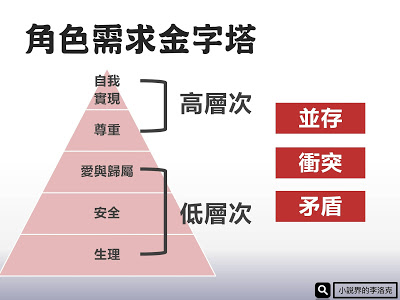 【馬斯洛需求層次理論】從生理需求到自我實現
角色需求金字塔，每一層的實現，都會帶來快樂
但是
能夠買到5億元豪宅，會很快樂，但對於普羅大眾而言，很難達成
能夠有高尚的品格，會很快樂，對於升斗小民的我們而言，這種快樂是比較簡單達成的
比較可行性的自我道德實現
不需要把自己逼成聖人
因為沒有人可以做到，而且不合理
可以挑選一個自己想實現的倫理道德，在生活中去實驗、實現、與貫徹
例如：
不說謊
不貪污
不惡言相向
然後享受自己實現的這個美德，所造成的精神快樂，感受自己對自己進步的滿足感
這個快樂，會一直產生，直到你在世間的最後一刻
亞里斯多德說：若沒有令自己滿意的品格，個人是不會感覺到真正的快樂的

那就找一個自己喜歡的美德，讓自己堅持下去，然後享受另一種精神快樂